ELECTROTECNIA
1
En electricidad, igual que en otras ciencias, trabajo, energía y potencias son conceptos esenciales.
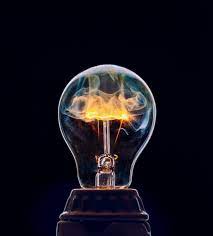 Trabajo
2
Se dice que una fuerza realiza un trabajo cuando altera el estado de movimiento o la forma de un cuerpo.
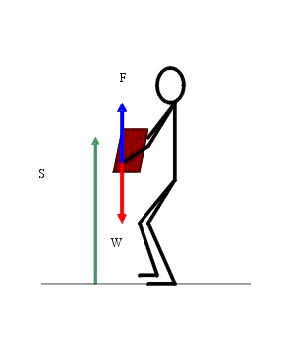 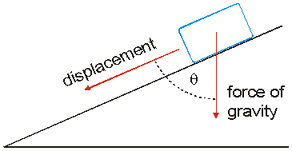 Trabajo
El trabajo se calcula multiplicando la fuerza aplicada (F) por desplazamiento (d) que produce:  

			W  =  F x d
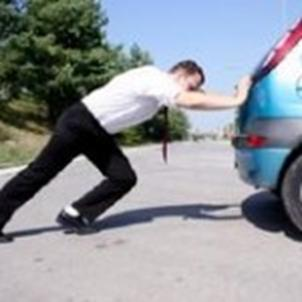 [Speaker Notes: NUEVO!!!]
Trabajo
4
¿En qué unidad se mide el trabajo?
El trabajo se mide en Joule (Símbolo: “J”) por el nombre del Sr. James Prescott Joule.
1 Joule de trabajo significa que se aplicó una fuerza de 1 Newton para desplazar el cuerpo 1 metro.
1 J      =        1 N       x        1 m
1 Joule   =   1 Newton  x  1 metro
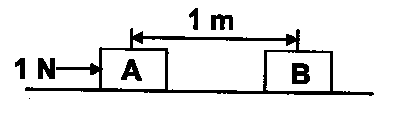 [Speaker Notes: NUEVO!!!]
Energía.
5
La energía es la capacidad que tienen los cuerpos para realizar un trabajo.
Un cuerpo en movimiento tiene una clase de energía que se llama energía cinética.
También según su posición, puede tener el potencial  para realizar un trabajo.
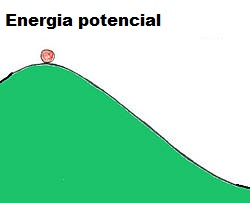 ¿Es lo mismo trabajo y energía?
6
¡No! Energía y trabajo no son lo mismo.
Trabajo  (W)
Energía  (E)
La energía es una característica de un cuerpo. El cuerpo posee tal energía
El trabajo es producido por la aplicación de una fuerza.
El trabajo puede ser positivo o negativo. 
Es negativo si el desplazamiento se realiza en sentido opuesto a la fuerza como ocurre al amortiguar un salto.
La energía es positiva.
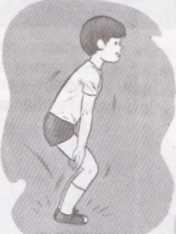 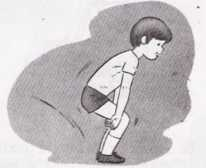 El trabajo puede producir un cambio de la energía de un cuerpo.
Trabajo y Energía se miden en la misma magnitud: el Joule.
La potencia.
7
La cantidad de trabajo que se realiza o la cantidad de energía que se requiere para realizar una actividad son magnitudes muy importantes. Se expresan en Joule.
Sin embargo, en algunos casos, es también importante considerar en cuánto tiempo esta energía será empleada.
Cuando se considera la energía empleada en un tiempo específico, se habla de potencia.
Potencia.
8
La potencia es la cantidad de trabajo o variación de energía realizado en un tiempo determinado.Si se produce más trabajo en el mismo tiempo habrá mayor potencia.
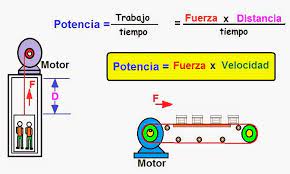 Potencia.
9
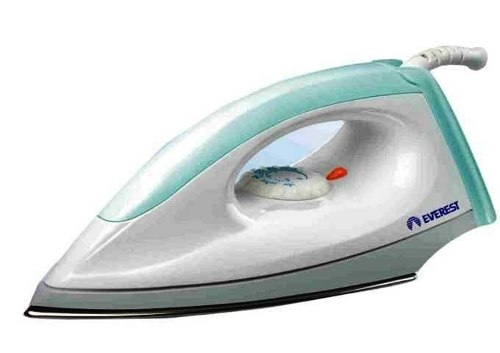 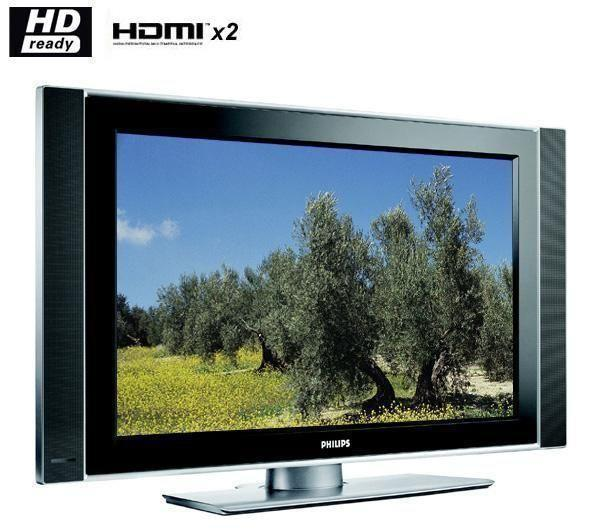 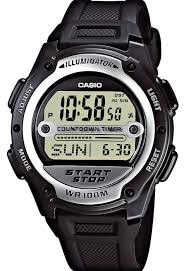 1500 W
0,01 mW
400 W
La Potencia Eléctrica se representa con el símbolo “P”.
Su unidad es el  Watt y su  símbolo “W”.
Potencia.
10
Una aplicación de la potencia eléctrica:

Si usted quiere comprar una Lámpara incandescente  que ilumine más ¿Elegiría una de 25 Watt o una de 80 Watt? ¿Por qué?
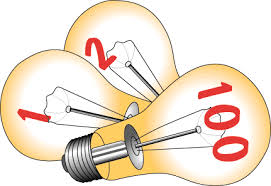 Potencia.
Matemáticamente se puede calcular la potencia como el cociente entre el trabajo realizado (W) y el tiempo tardado en realizarlo (T):
P =  W            
                                               T
W = Trabajo realizado medido en Joule.
T  = Tiempo que tomó hacer el trabajo medido en segundos.
W
E
También, la potencia se calcula como el cociente entre el la energía gastada y el tiempo tardado en hacerlo (T):
P =   E            
                       T
T
T
P
P
E = Energía gastada medida en Joule.
La potencia se mide en Watt (W).
11
Potencia.
12
¿Qué significa 1 watt de potencia?
Una potencia de 1 watt significa que se realiza un trabajo de 1 Joule en un tiempo de 1 segundo.
1 W        =              1 J           /         1 s     
    1 watt    =       1 Joule     /       1 segundo
También se puede decir que un watt de potencia significa que se necesita una fuerza de 1 Newton para desplazar un cuerpo 1 metro demorando 1 segundo.
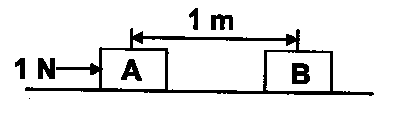 en 1 segundo
1 W        =           1 N      x        1 m        /         1 s     
    1 watt    =   1 Newton     x    1 metro     /    1 segundo
Potencia.
13
En electricidad, la fuerza que empuja a los electrones es producida por una diferencia de potencial o el voltaje.
El desplazamiento de los electrones en un tiempo definido equivale a una intensidad de corriente.
De esta forma, la potencia eléctrica corresponde a multiplicar un voltaje por una intensidad de corriente.
P = U x I

   V = Voltaje medido en Volt.
   I = Intensidad medido en Amperes.
 	La potencia P se mide en watt.
P
U
I
1 W        =           1 V      x        1 A     
    1 watt    =   1 volt       x     1 ampere
Potencia.
14
¿Cuál es la potencia que desarrolla este circuito cuando se presiona el pulsador?
La lámpara tiene una resistencia 
de 6 Ω
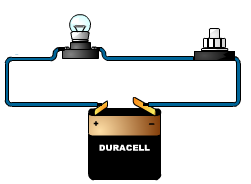 1º. Necesitamos determinar la intensidad de corriente en el circuito. ¿Qué ley nos permite conocerla?
La ley de Ohm nos permite calcular la intensidad de corriente conociendo la diferencia de potencial de la fuente de poder y la resistencia de la lámpara.
La batería tiene una diferencia de potencial de 4,5 V
V   =  R x I        I  =  V / R
I   =  4,5 V / 6 Ω          I  =   0,75 A.
Potencia.
15
¿Cuál es la potencia que desarrolla este circuito cuando se presiona el pulsador?
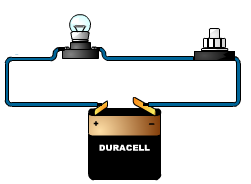 2º. Con la intensidad de la corriente eléctrica y el voltaje de la fuente de poder, podemos calcular la potencia que desarrolla la fuente cuando se cierra el circuito.
P   =  V x I
V  =  4,5 V ; I  =  0,75 A
P   =  4,5 V x 0,75 A    =   3,375 W
La batería tiene una diferencia de potencial de 4,5 V
La potencia del circuito es de 3,375 watt.
Potencia.
16
¿Cuánta energía debe proporcionar la batería si se presiona el pulsador durante 40 segundos?
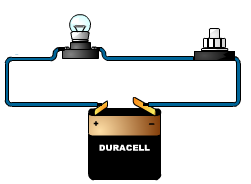 Conociendo la potencia del circuito, la energía que entrega la fuente de poder durante 40 segundo se calcula como:
P   =  E  / T     E  =  P x T
P  =  3,375 W ; T  =  40 S
La batería tiene una diferencia de potencial de 4,5 V
E  =  3,375 W  x  40 s  =  135 J
La energía que se requiere para alimentar este circuito durante 40 segundos es de 135 Jouls.
ENERGÍA
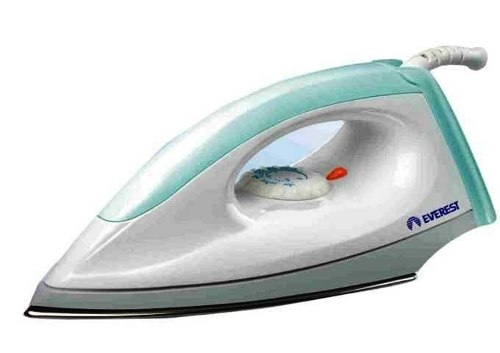 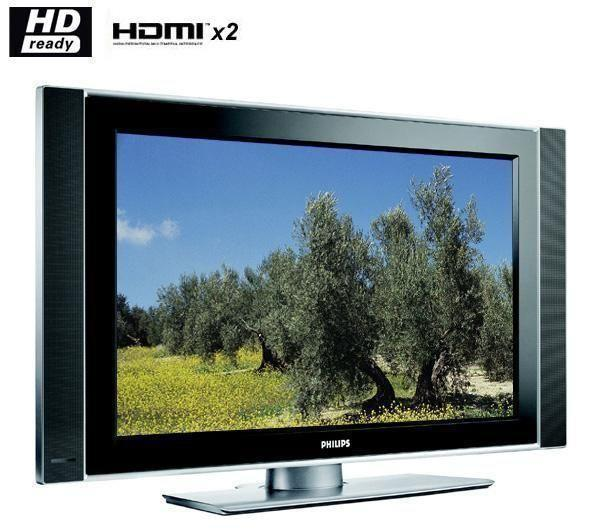 1500 W
400 W
Para determinar el consumo de cada equipo, necesitamos conocer durante cuánto tiempo se utilizan:
Supongamos que el televisor se usa sólo en la noche durante 4 horas o sea 14.400 segundos.
Supongamos que la plancha se usa poco: 15 minutos o sea 900 segundos.
17
ENERGÍA
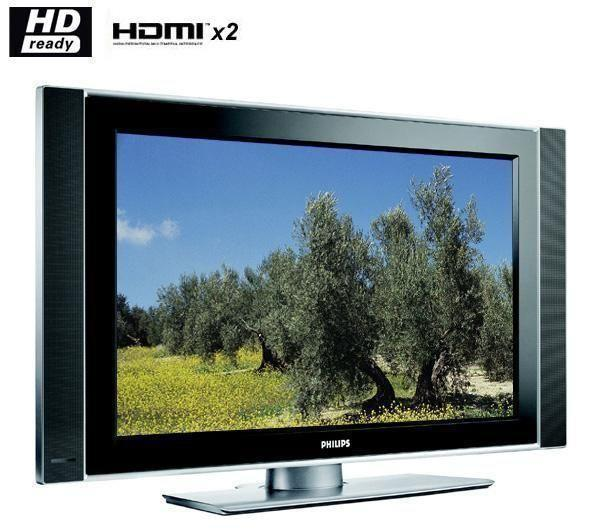 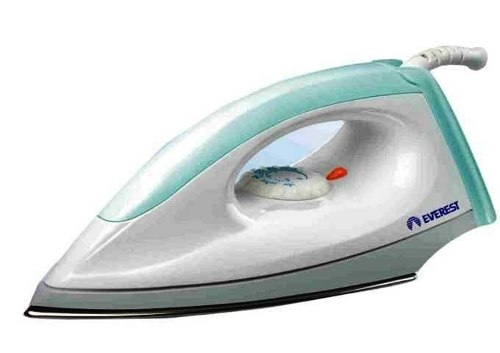 P  = 400 W
T  = 14.400 s
P  =  1500 W
T  =  900 s
El consumo de energía de cada equipo durante un día es de:
P   =  E  / T     E  =  P x T
E  =  
1500 W x 900 s  =  1.350.000 J
E  =  
400 W x 14.400 s  =  5.760.000 J
18
Consumo eléctrico domiciliario
19
Para facturar, la empresa de electricidad requiere saber cuánta energía se consumió durante el mes    La energía se mide en Jouls.
Sin embargo, el Joule no es muy cómodo a manejar pues representa una cantidad  de energía muy pequeña. 
En su lugar, la compañía de electricidad utiliza una unidad más amigable que es el kWh “kilo-Watt-hora”.
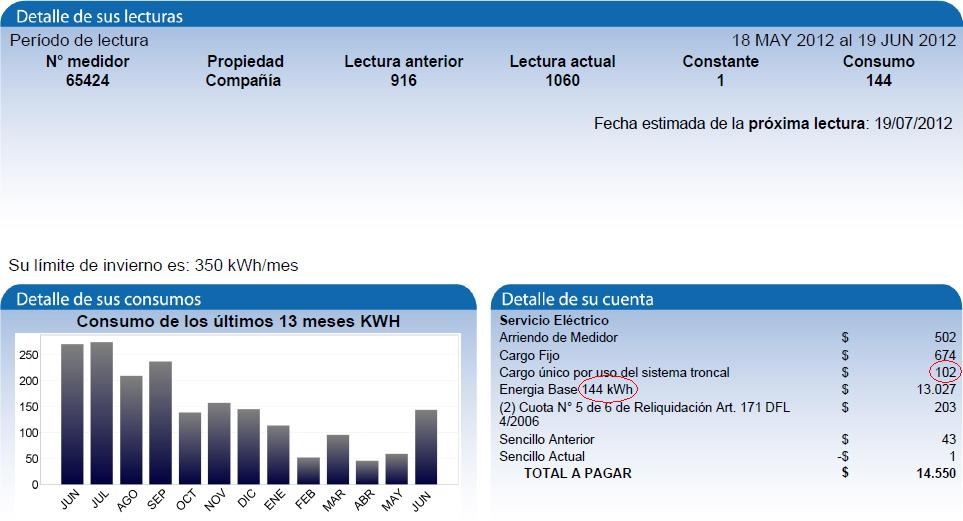 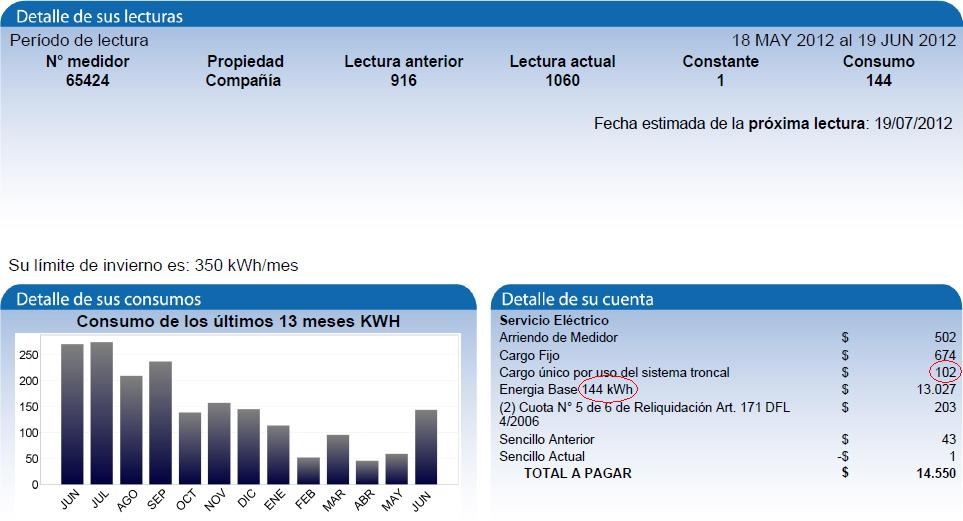 Consumo eléctrico domiciliario
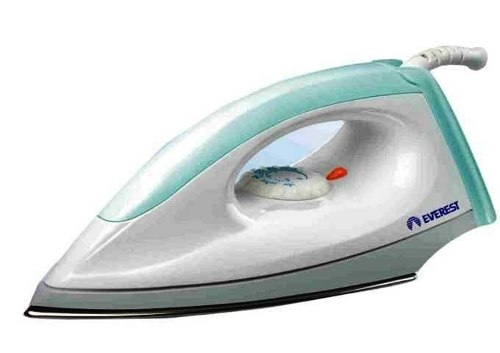 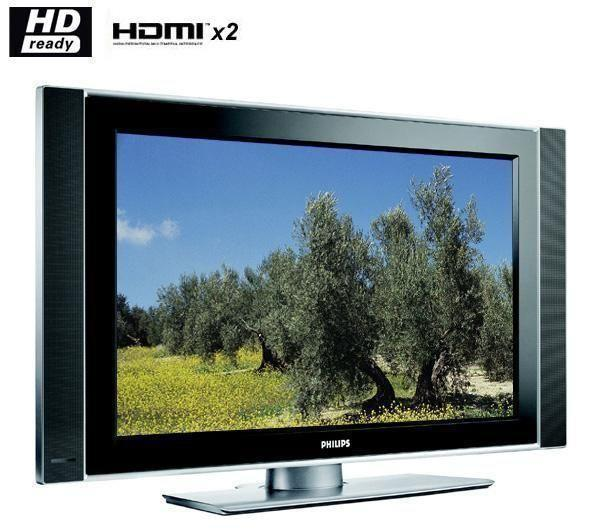 P  =  1500 W = 1,5 kW
T  =  15 min = 0,25 horas
P  = 400 W = 0,4 kW
T  = 4 horas
El consumo de energía de cada equipo durante un día es de:
E  =  1,5 kW  x  0,25 h
E  =  0,375 kWh
E  =  0,4 kW  x  4 h 
E  = 1,6 kWh
20
Consumo eléctrico domiciliario
Ejercicio 1:

¿Qué potencia eléctrica desarrolla un motor eléctrico, sometido a una diferencia de potencial o voltaje de 12V, por el que circula una intensidad de corriente de 6A?
Consumo eléctrico domiciliario
22
Ejercicio 1:

¿Qué potencia eléctrica desarrolla un motor eléctrico, sometido a una diferencia de potencial o voltaje de 12V, por el que circula una intensidad de corriente de 6A?
Datos:
I = 6A          V= 12V        P= ?
Desarrollo:
Utilizamos la fórmula:  
P= V x I
reemplazamos los valores: 
P= 12V x 6A = 72W
Respuesta:  El motor gasta una potencia de 72 Watt.
Ejercicio 2:
¿Cuánta energía consume un ventilador eléctrico por el cual circula una corriente de 7 amperes de una fuente de alimentación de 9 Volts durante dos horas?
24
¿Cuánta energía consume un ventilador eléctrico por el cual circula una corriente de 7 amperes de una fuente de alimentación de 9 Volts durante dos horas?
Ejercicio 2:
Datos:
I = 7 A       V = 9 V      T = 2 h         W =  ?
Desarrollo:
La energía eléctrica que consume el ventilador se calcula con la relación:  			E = P x T , 
	pero desconocemos la potencia P
Calculamos  			P = V x I   
                  			P = 9 V x 7 A = 63 W
Ahora calculamos la energía utilizada en dos horas: 
		W = 63 W  x 2 h  =  126 Wh  =  0,126 kWh
Respuesta: el ventilador en dos (2) horas gasta la energía de 	      0,126 kWh.
Resumen:
25
Resumen:
26